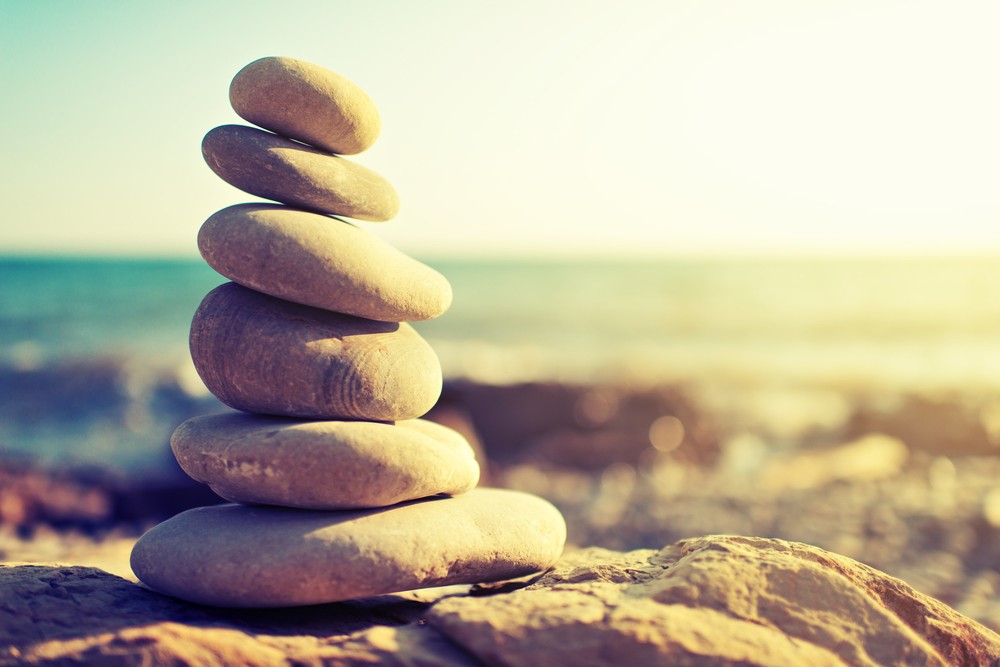 «Удивительные камни»




.
Использование камня первобытными людьми.Камень существует столько же сколько и наша планета. первобытный человек жил в пещере и использовал камень для защиты, нападения и как орудие труда.
История возникновения камня берет свое начала из глубины земли, там где раскаленная магма. Магма через трещены земли и вулканы извергается на поверхность, охлаждаясь лава образует на повехности твердую оболочку земли, которую геологи называют земной корой.
Горные породы Известно, что земная кора состоит из горных пород. мы их воспринимаем как горы.
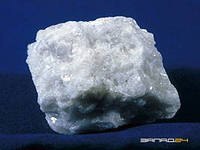 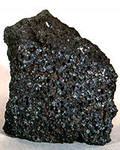 мрамор
гранит
базальт
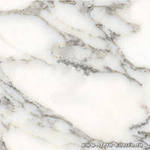 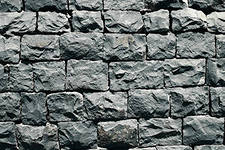 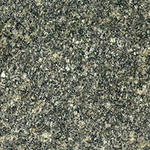 К горным породам относятся минералы и кристаллы                                               минералы
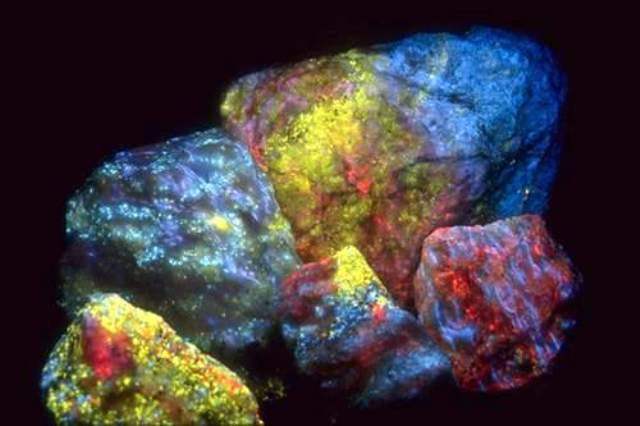 Кристалы
рубины
изумруды
Чудеса света
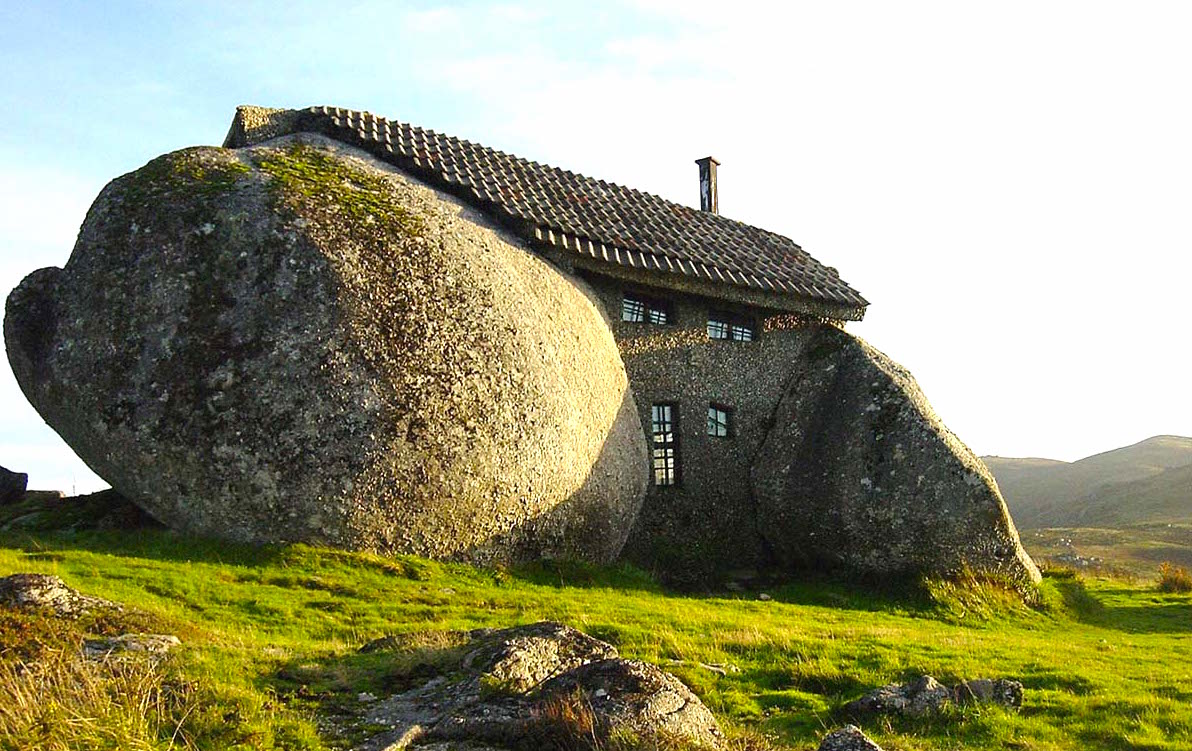 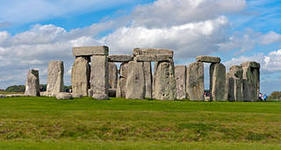 Камни различаются по цвету, форме, размеру, весу, характеру поверхности и даже температуре.
Шли годы. Человек все больше и больше познавал природу. Научился использовать полезные свойства камня.
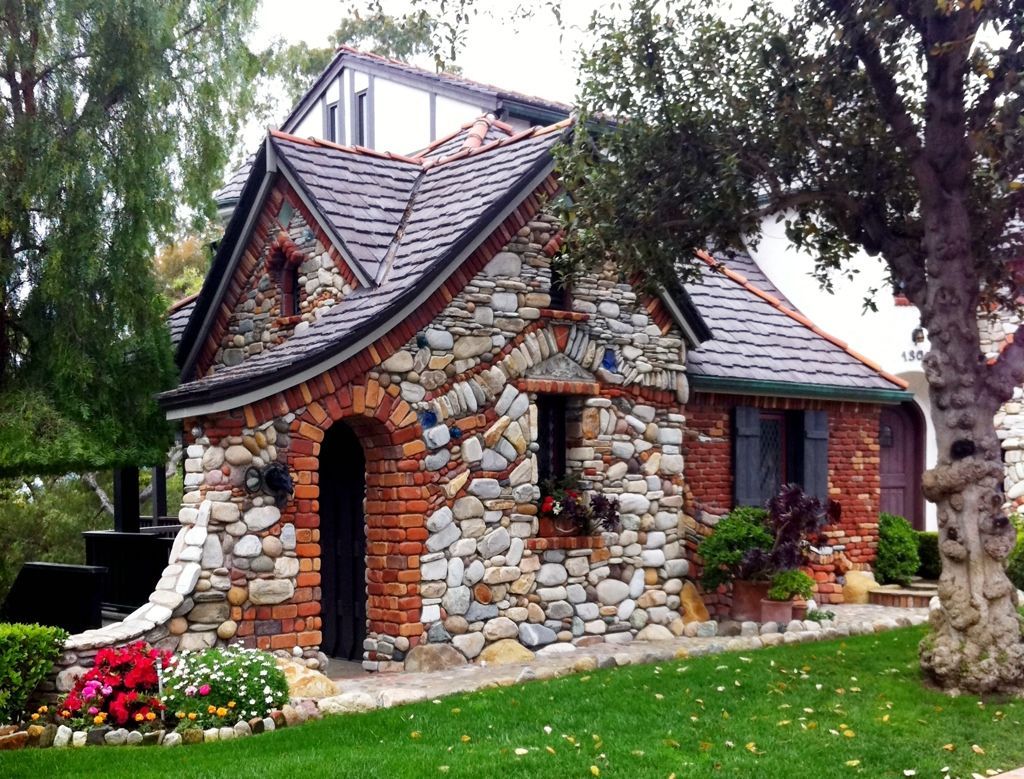 В современном мире камень нужен  в строительстве
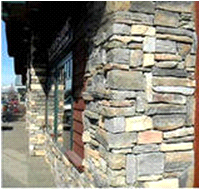 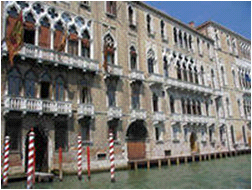 Камни в архитектуре.
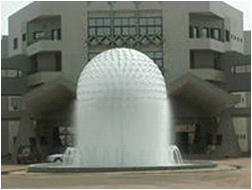 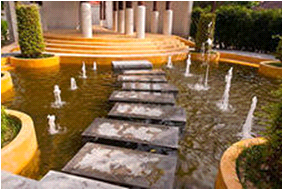 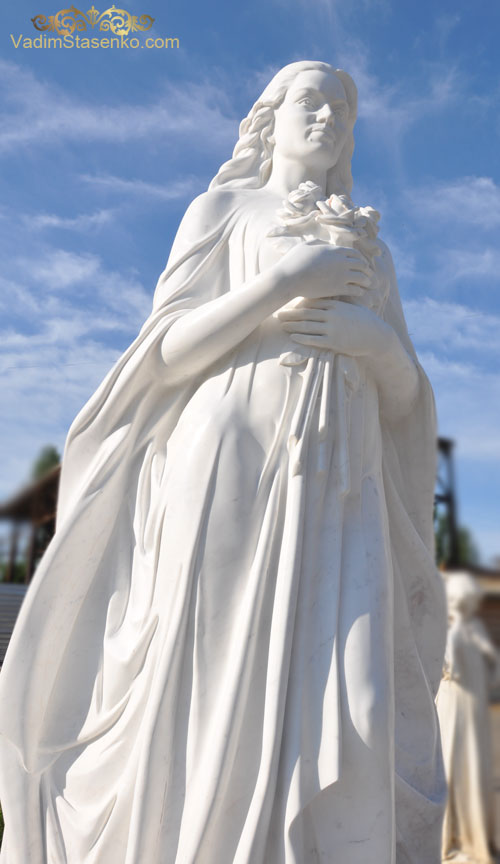 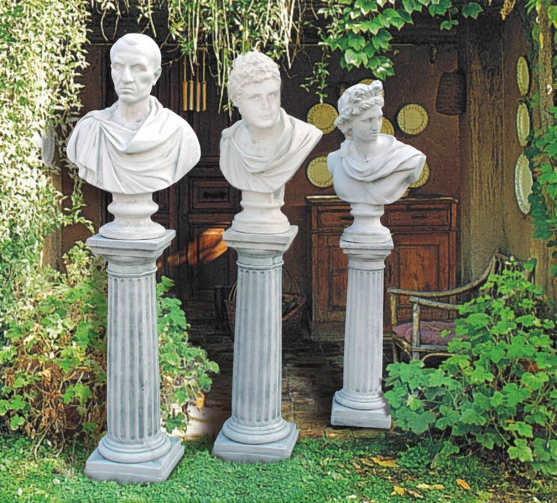 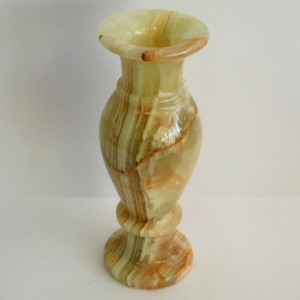 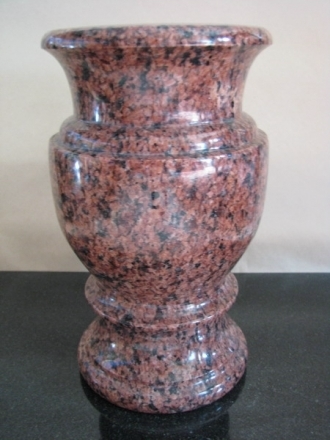 Камни в искусстве.
Камни в космосе.Камень является строительным материалом не только нашей планеты земля, но и других планет.
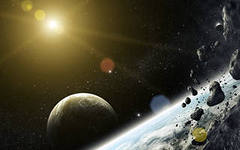 метеориты
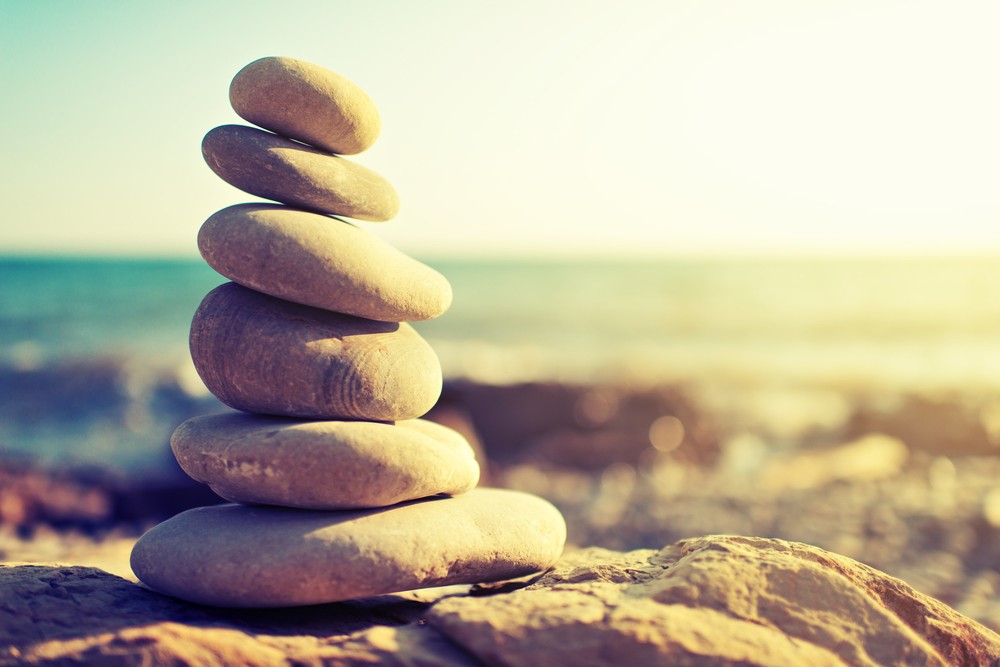 Спасибо за внимание!